الوحدة الثالثة
آداب وواجبات
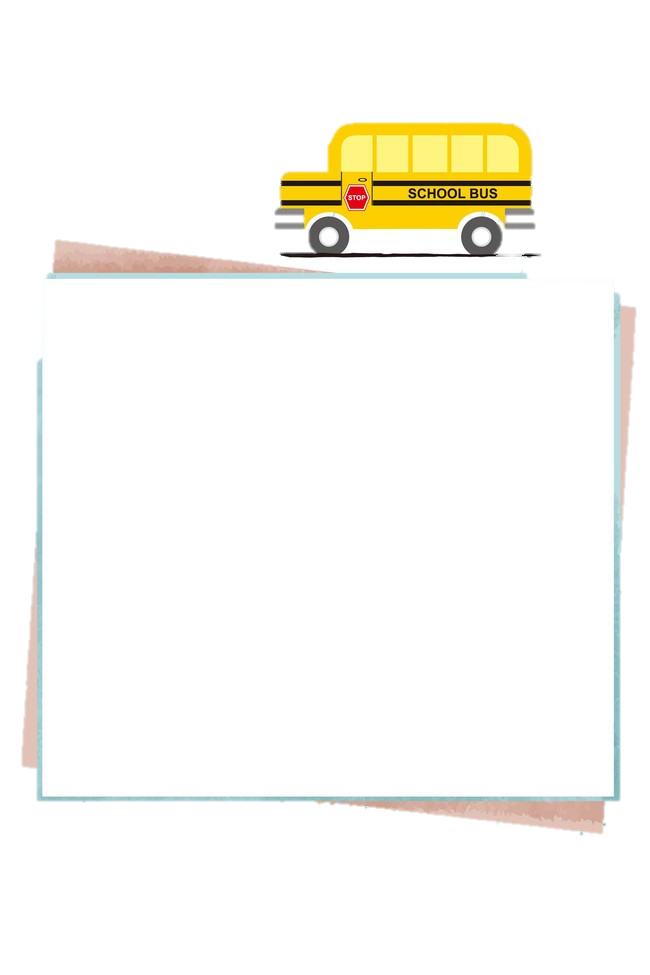 الظاهرة الإملائية
الدرس الثاني: الهمزة المتطرفة
الهدف:
 رسم الكلمات التي تنتهي بهمزة رسماً صحيحاً
تعرفت في الفصل الدراسي الأول نوعين من الهمزات هما:....................  و......................

يقع هذا النوع من الهمزات في 
(أول الكلمة – وسط الكلمة – آخر الكلمة)

أحدد همزتي الوصل والقطع وأميز بينهما في النطق في الكلمات الآتية: 
اكتشف، أحسن، اندفاع، إلى، أشار، إيمان، استغفار
همزة الوصل
همزة القطع
اكتشف
همزة وصل
همزة قطع
أحسن
همزة وصل
اندفاع
همزة قطع
إلى
همزة قطع
أشار
إيمان
همزة قطع
همزة وصل
استغفار
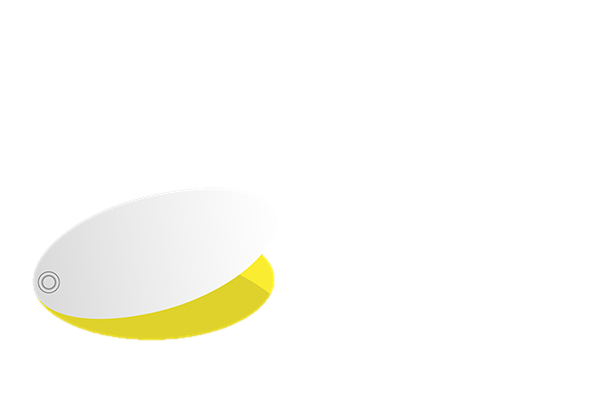 أقرأ الفقرة الآتية:
يحرص الإسلام على نشر أجواء الطمأنينة في أنحاء المجتمع، فيحث المسلم على إلقاء السلام على كل من يلقاه عرفه أو لم يعرفه حيث إن من مقاصد تحية الإسلام المباركة التأمين والمسالمة، وعندما يعرف المسلم ذلك المبدأ فإنه لا يتباطأ في تنفيذ توجيهات دينه، ولا يجرؤ على مخالفتها، فهو يؤمن بالله رباً ومشرِّعاً لا يلتجئ لغيره ولا يرجو سواه.
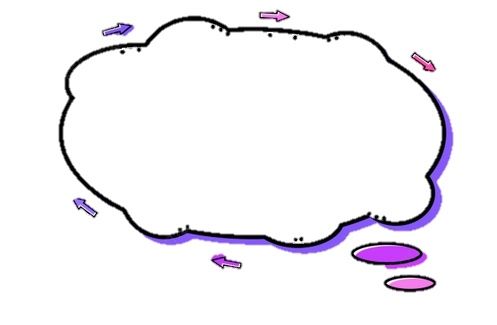 أحلل وأفهم
1- أجيب عن الأسئلة الآتية:
آخر الكلام
ما موقع الهمزة في الكلمات الملونة؟  (................................)
كيف كتبت؟ ما حركة الحرف الذي قبلها؟ 
كتبت على الألف مثل (المبدأ) وحركة الحرف الذي قبلها.............
وكتبت على الياء مثل (...................) وحركة الحرف الذي قبلها.................
وكتبت على الواو مثل (................) وحركة الحرف الذي قبلها..................
وكتبت على................ مثل (أجواء) وحركة الحرف الذي قبلها.................
الفتحة
يلتجئ
الكسرة
يجرؤ
الضمة
السطر
ساكن
2- أصنف الكلمات الملونة التي آخرها همزة في الجدول الآتي:
أجواء
يجرؤ
المبدأ
يلتجئ
إلقاء
يتباطأ
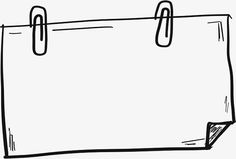 أجيب عن الأسئلة لأكتشف القاعدة
أين تكتب الهمزة المتطرفة إذا كان الحرف قبلها مفتوحاً؟ 
 (..........................)
أين تكتب الهمزة المتطرفة إذا كان الحرف قبلها مضموماً؟  (...........................)
أين تكتب الهمزة المتطرفة إذا كان الحرف قبلها مكسوراً؟  (.........................)
أين تكتب الهمزة المتطرفة إذا كان الحرف قبلها ساكناً؟ 
 (..........................)
على الألف
على الواو
على الباء
على السطر
أستنتج
تكتب الهمزة المتطرفة (في آخر الكلمة) على:
الألف إذا كان الحرف قبلها مفتوحاً
الواو إذا كان الحرف قبلها مضموماً
الياء إذا كان الحرف قبلها مكسوراً
السطر إذا كان الحرف قبلها ساكناً
أنتبه

يخطئ
x
يخطيء
يعد المد بالألف والواو والياء من السواكن وتكتب الهمزة 
المتطرفة بعده على السطر: جاء – لجوء - مجيء
أطبق
1- أقرأ الكلمات الآتية، مع التركيز على نطق الحرف الذي يسبق الهمزة:
أطبق
1- أقرأ الكلمات الآتية، مع التركيز على نطق الحرف الذي يسبق الهمزة:
ك
2- أصنف الكلمات السابقة إلى ما يأتي:
كلمات سبقت همزاتها بالكسر:........................................................................

كلمات سبقت همزاتها بالضم:.........................................................................

كلمات سبقت همزاتها بالفتح:.........................................................................

كلمات سبقت همزاتها بحرف ساكن:....................................................................
شاطئ – مفاجئ- ظامئ- جرئ- هانئ
بؤبؤ– امرؤ- لؤلؤ
سبأ – مبدأ – صدأ
سماء- هدوء– لجوء-دفء-ماء-ملء-مساء-ضوء-غذاء
3- أكتب أضداد الكلمات الملونة في الجدول الآتي بحيث تحوي همزة متطرفة، ثم أضعها في جمل مفيدة، وأراعي سلامة المكتوب من الأخطاء:
الهدوء
ببطء
شقاء
بدأ
تختبئ
مساوئ
عمَّ الهدوء المكان
تتحرك السلحفاة ببطء
حياة المنافق في شقاء
بدأ المعلم في شرح الدرس
تختبئ الزواحف في جحورها
الكذب من مساوئ الأخلاق
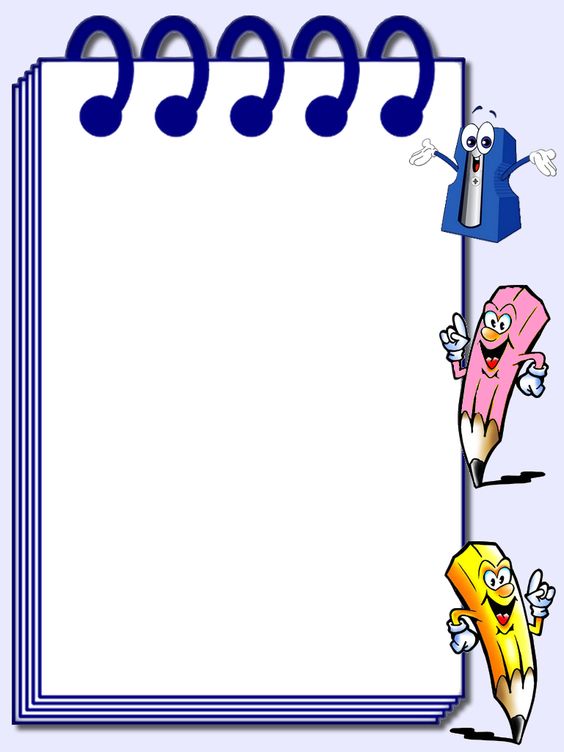 أكتب في دفتري ما يملي علي معلمي
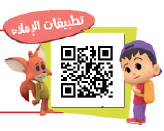 أرجع إلى كتاب الإملاء والخط في بوابة عين؛ لأتمكن من دروس الظاهرة الإملائية